Curso de Tutorías 1
Sesión 1: Bienvenida y encuadre
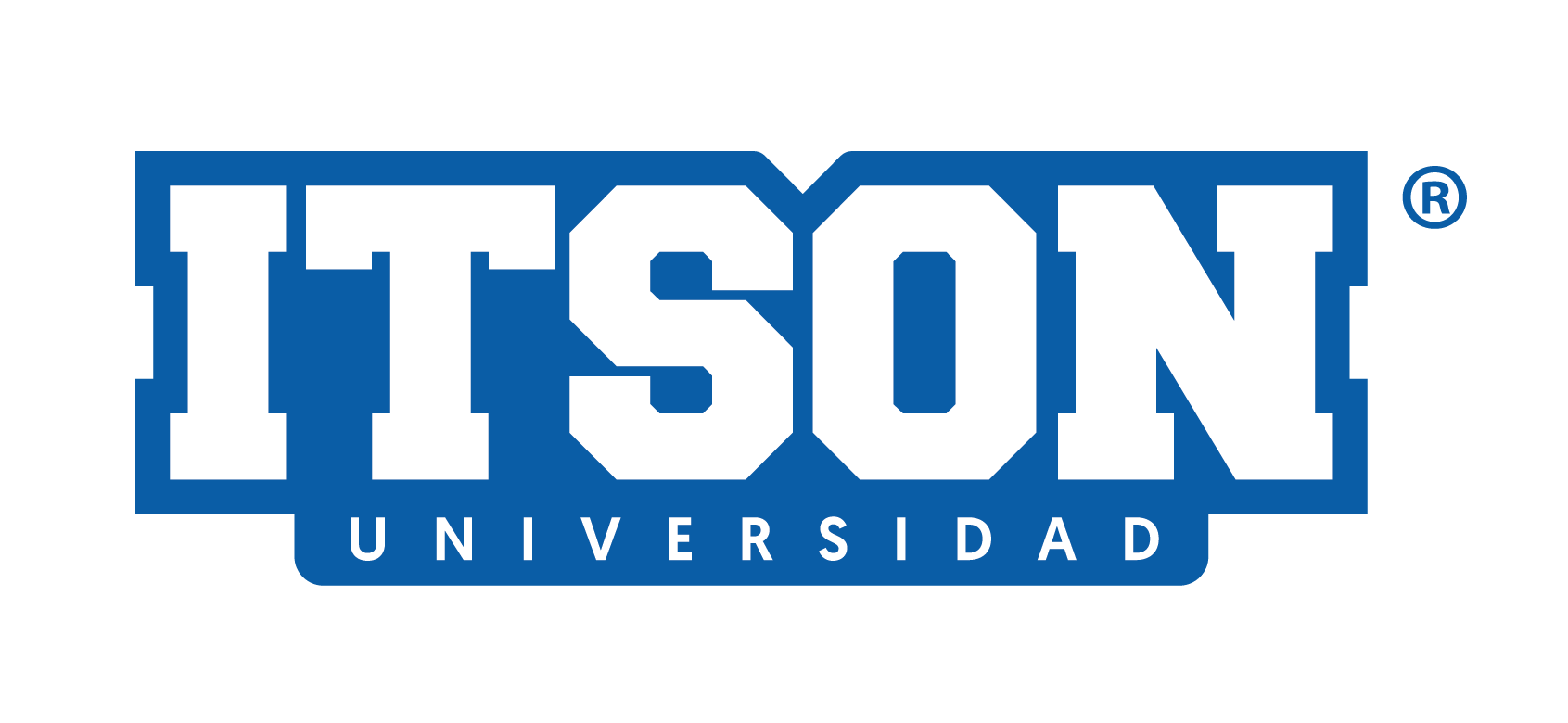 Bienvenida y encuadre
ITSON
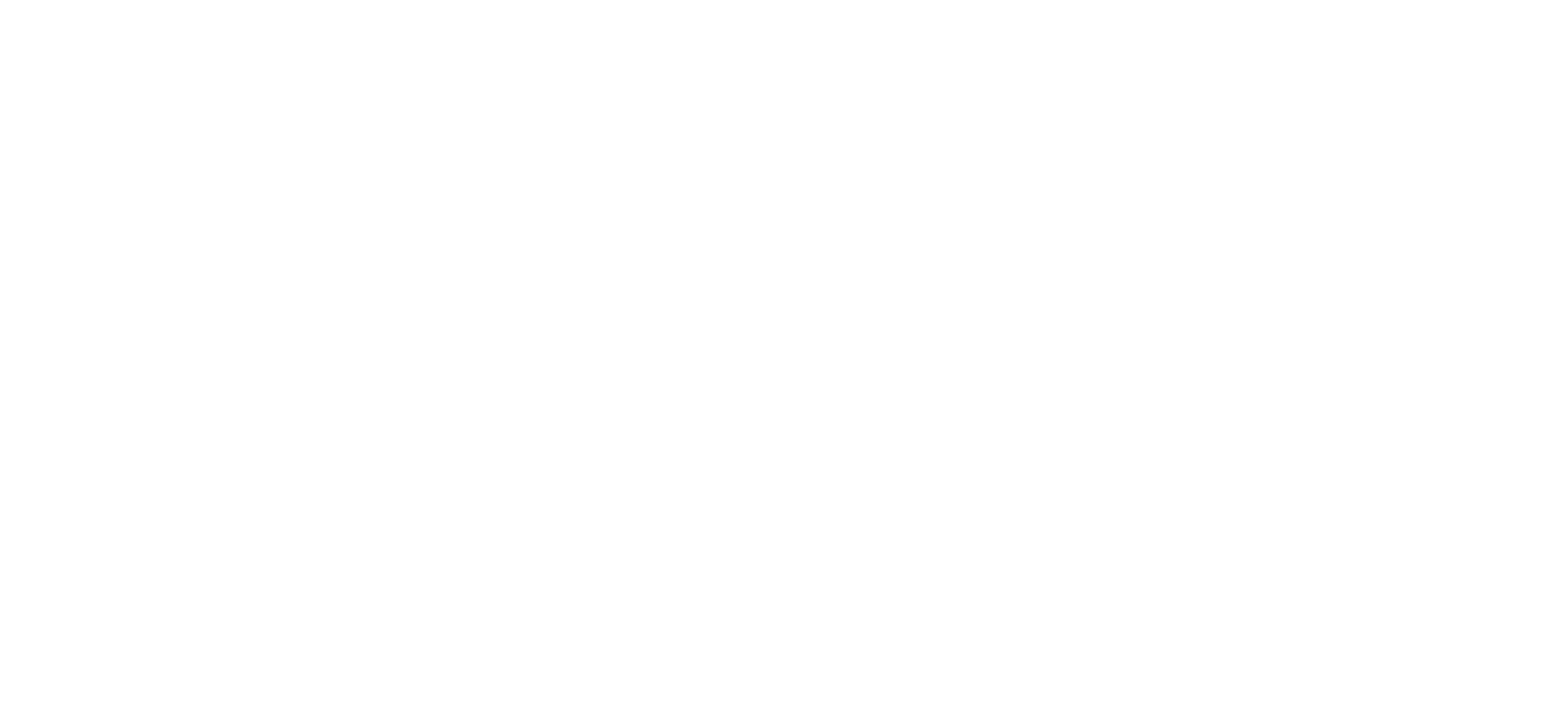 Orden del día
Curso de Tutoría 1
Bienvenida
Presentación del grupo
Encuadre del curso
Conociendo mi campus
(video o recorrido)
Dudas
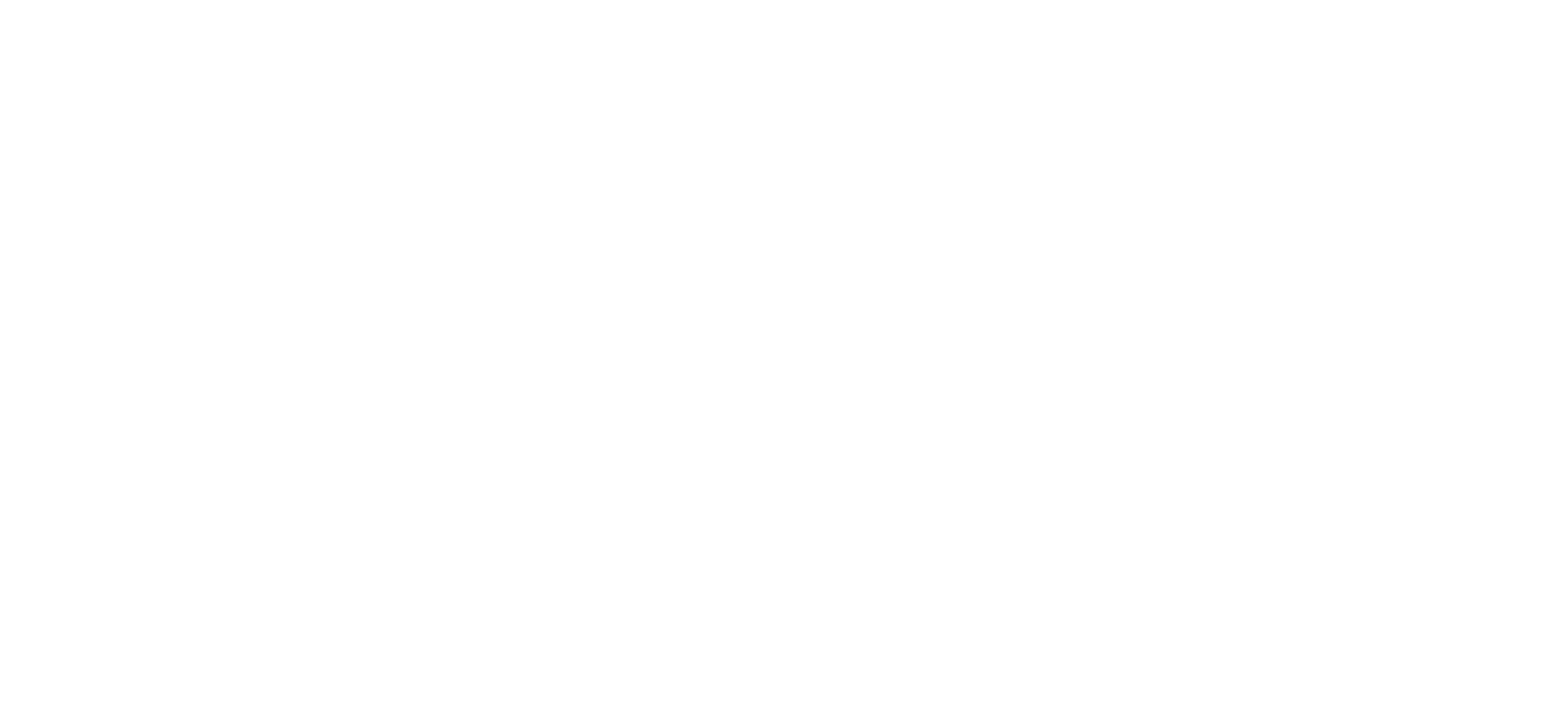 Obregón   Navojoa   Guaymas   Empalme
Bienvenida
¡¡¡SOY AFORTUNADO!!!
¿Cuántas personas estudian en la universidad en el mundo?
Unos 235 millones de estudiantes están matriculados en universidades de todo el mundo, un número que se ha duplicado con creces en los últimos 20 años y está previsto que aumente. Sin embargo, a pesar del auge de la demanda, la tasa general de matriculación es del 40 %, con grandes diferencias entre países y regiones (UNESCO, 2023).
https://www.unesco.org/en/higher-education/need-know
235,000,000
¿Quienes somos
Presentación del tutor (a)
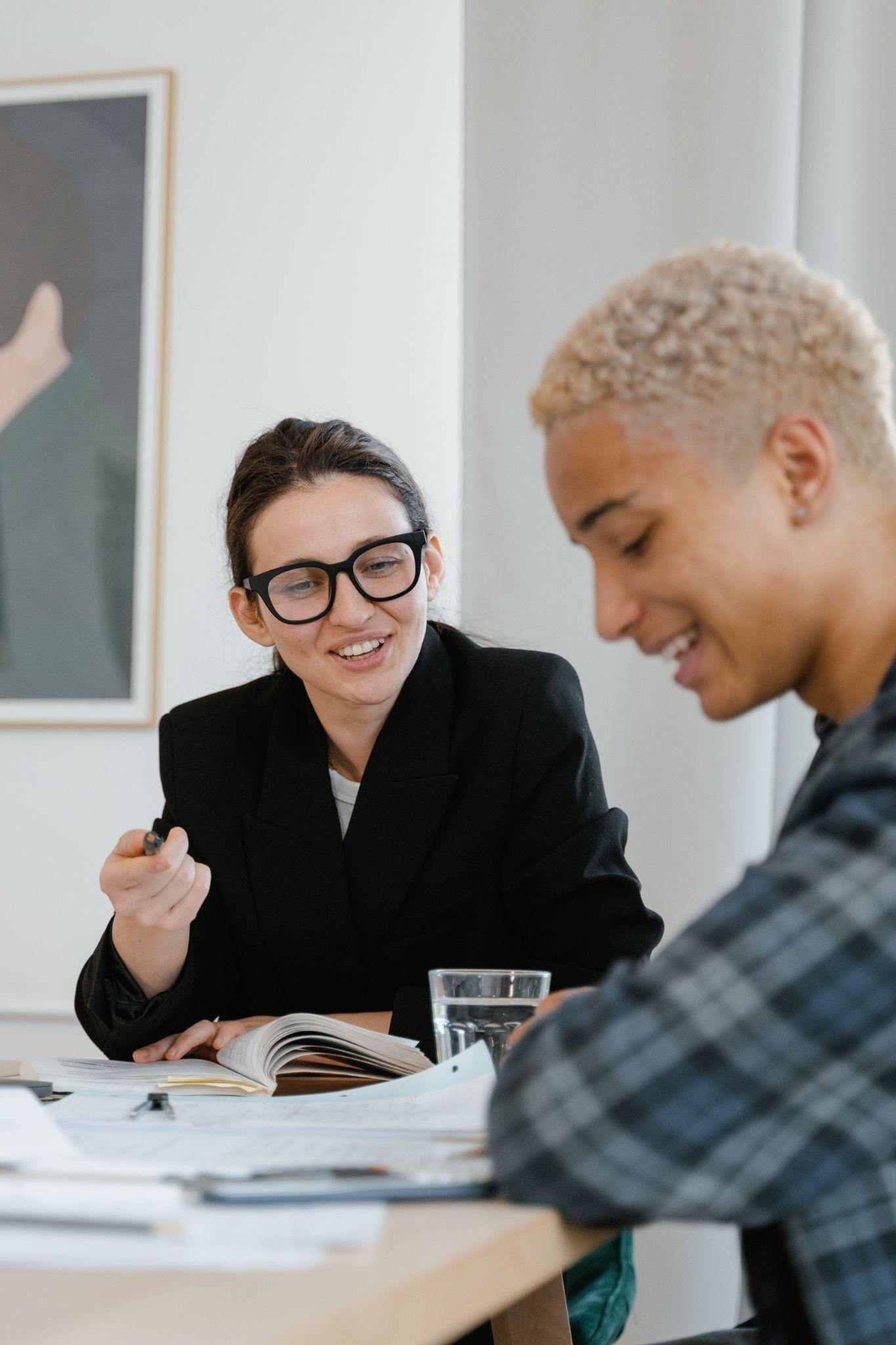 Nombre, Ubicación, horario, etc.
(texto)
Pequeña semblanza
Licenciado en … gusto por la música… beisbol
Presentación de los tutorados
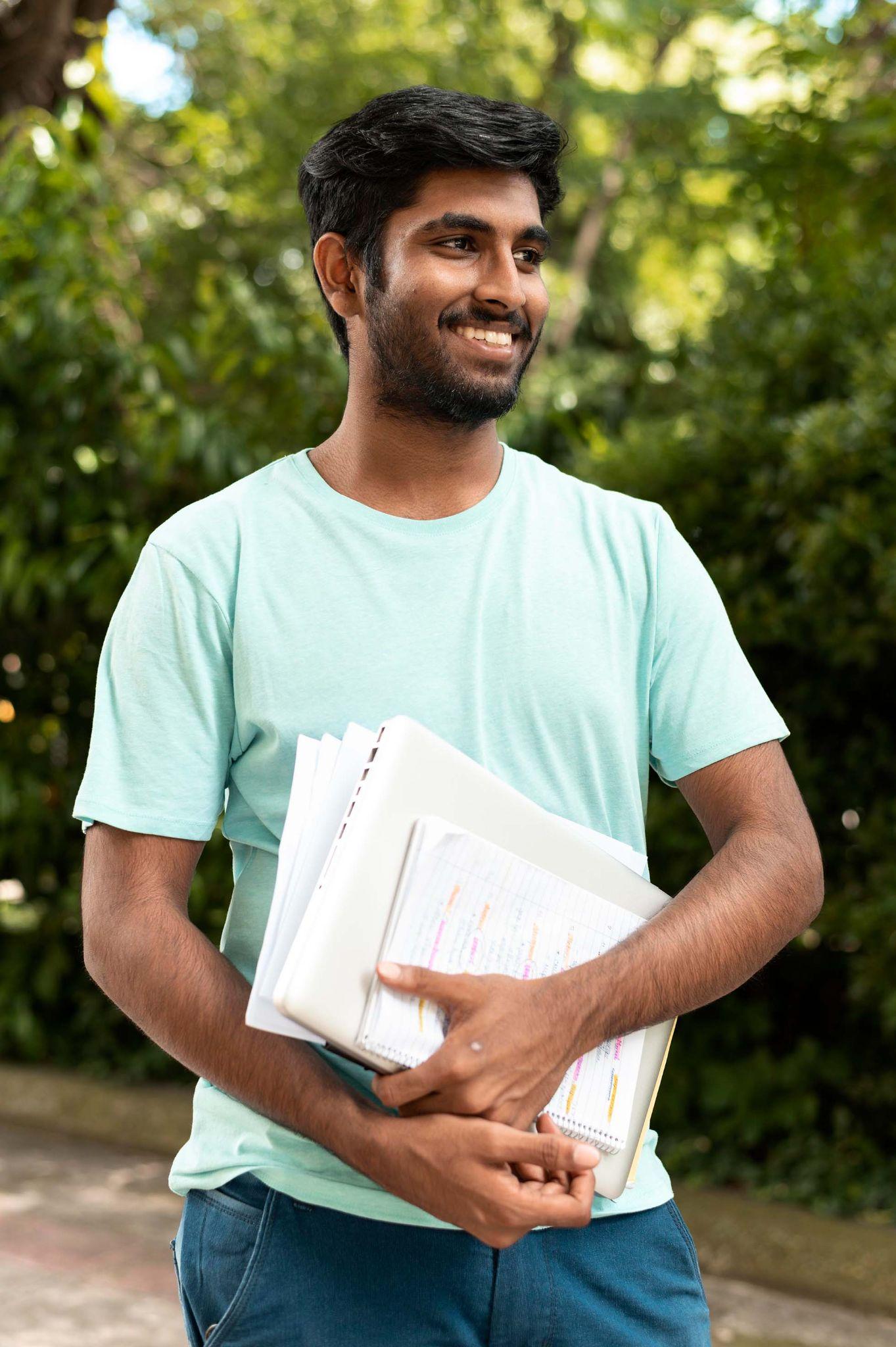 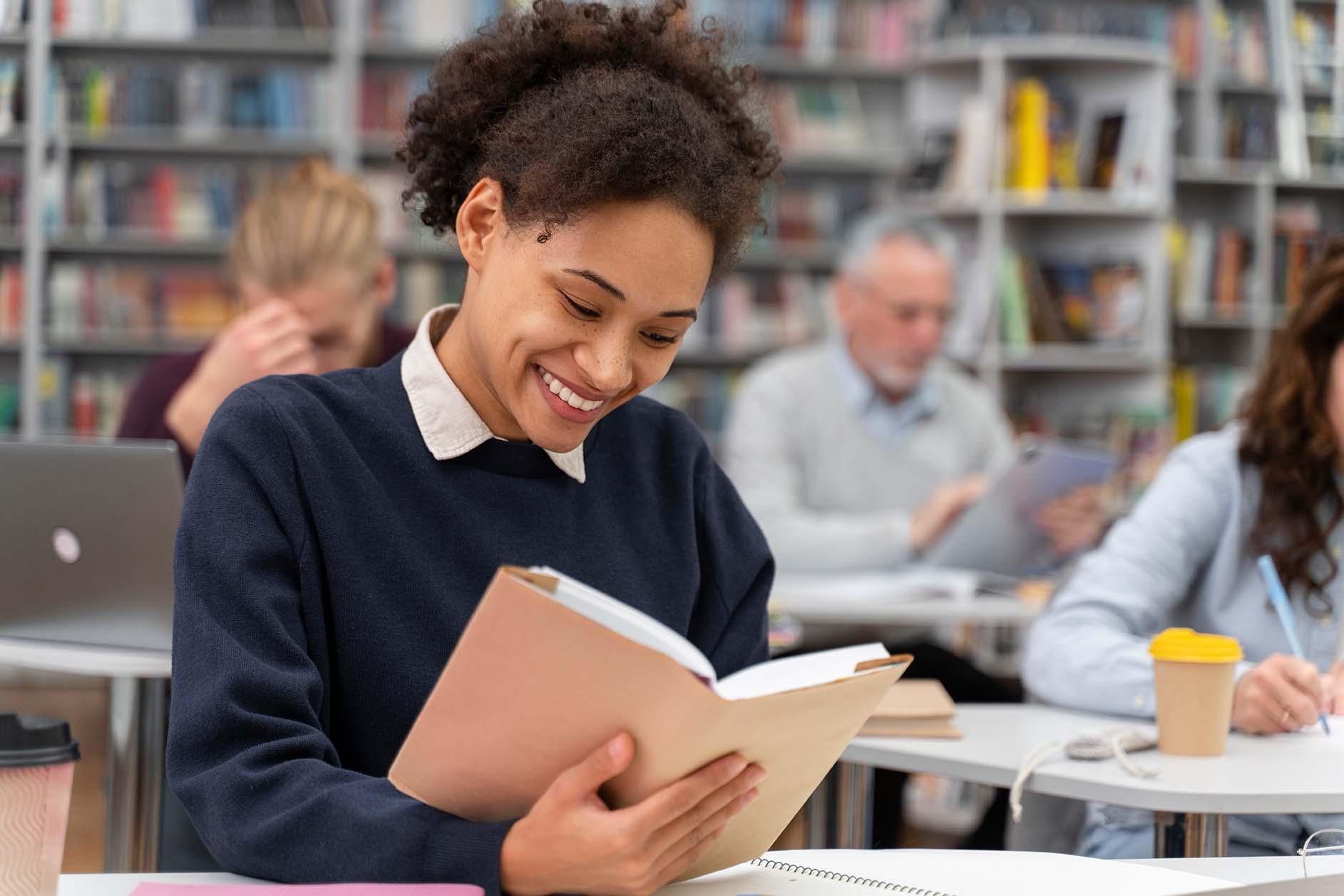 José Ballesteros
Zarahi Contreras
18 años … música, deportes que me gustan, películas o series, libros que recomendaría
17 años… música, deportes que me gustan ver,  peliculas o series, libros que recomendaría
Encuadre
Ejemplo. -
Reglas para el curso.
Asistencia 
Participación
Conociendo mi campus
Obregón
Navojoa 
Guaymas 
Empalme
Conociendo mi campus
Obregón
Guaymas
Navojoa
Empalme
Campus Náinari:
https://youtu.be/IlQ8lw3YtHE 
 Campus Centro: https://youtu.be/VEOajcTqbEY
Video campus:
https://youtu.be/KGRZXPVFGjE
Video campus:

https://youtu.be/XZ0cIiCe-gA
Video campus:

https://youtu.be/4EHL7YT1ZBI
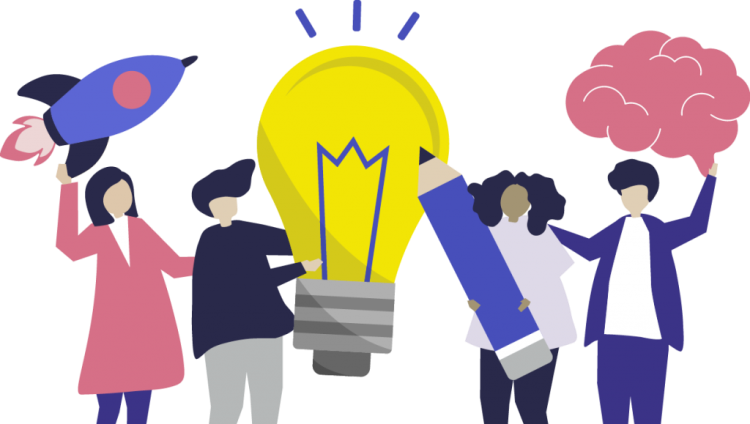 ¿PARA QUÉ ESTAMOS AQUÍ?
El programa de tutorías en las universidades es una estrategia de apoyo para potenciar el desarrollo de los estudiantes en el aspecto personal, académico y profesional.
El acompañamiento que brinda el docente-tutor al estudiante durante su trayectoria universitaria, mediante un conjunto sistematizado de acciones educativas dirigidas a orientarle y dar seguimiento a su desarrollo, apoyándole en aspectos cognitivos y afectivos del aprendizaje.
¿qué es Tutoría?
OBJETIVO GENERAL DE LA TUTORÍA
“Brindar atención al alumnado durante su trayectoria escolar a través del acompañamiento tutorial con el fin de favorecer que culminen sus estudios en el plazo previsto y logren los objetivos de formación establecidos en los programas de estudios”
Obregón
Navojoa 
Guaymas 
Empalme
Niveles de la tutoría
Tutoría Intermedia
Tutoría Egreso
Tutoría Inicial
Par alumnos de 3er semestre en adelante y hasta el penúltimo semestre por cursar, que requieran acompañamiento personalizado.
Cursos para alumnos que están por egresar.
Consta de dos curso en el primer año de estudios. Curso de tutoría 1 y 2.
Y como parte de los apoyos a los estudiantes, contamos con ls TUTORÍAS COMPLEMENTARIAS que son los servicios diversos que se brindan a los estudiantes para favorecer su avance académico, como son los programas de becas, servicios de salud, apoyo psicológico, asesorías académicas, entre otros.
Dudas generales
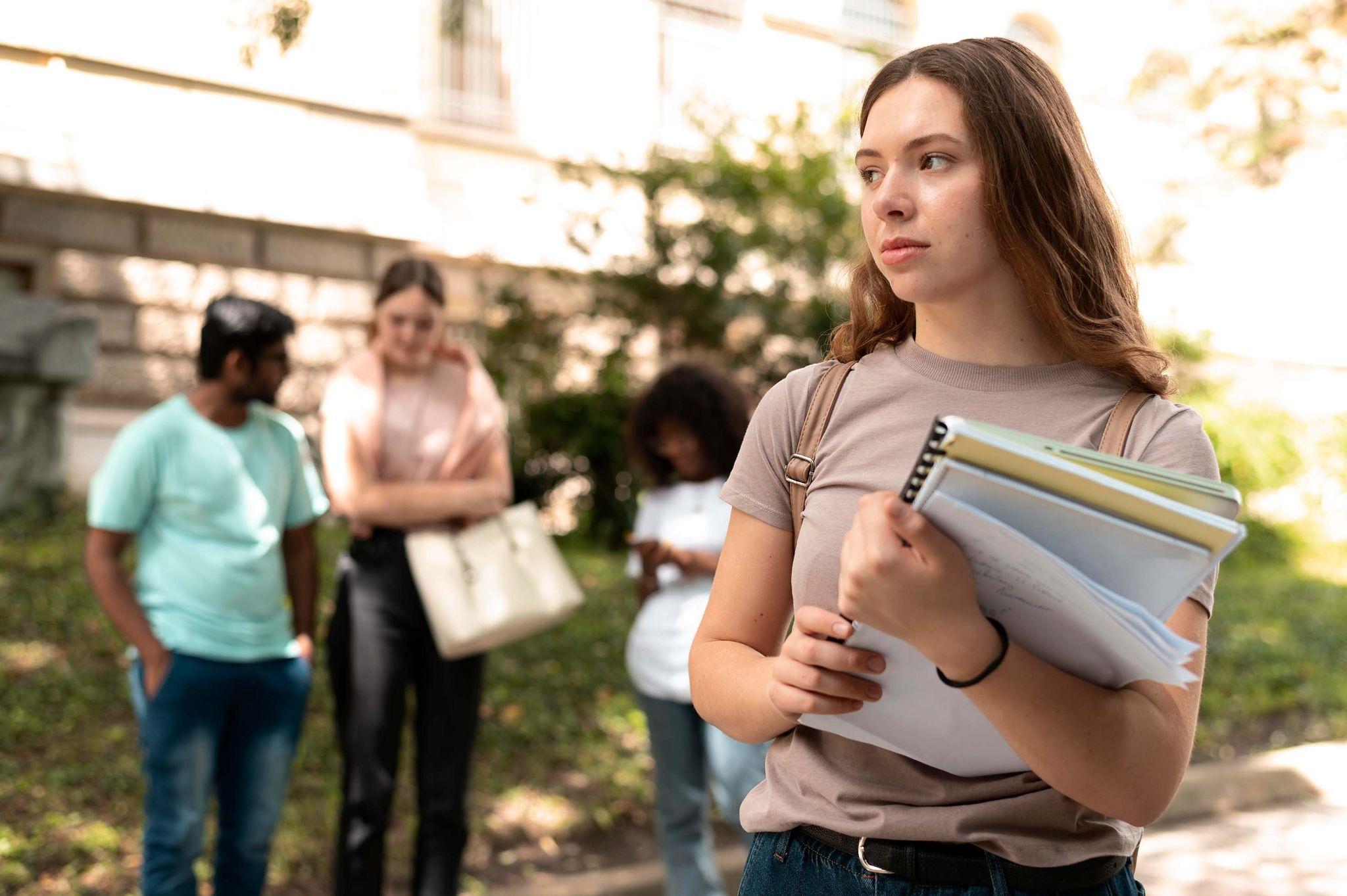 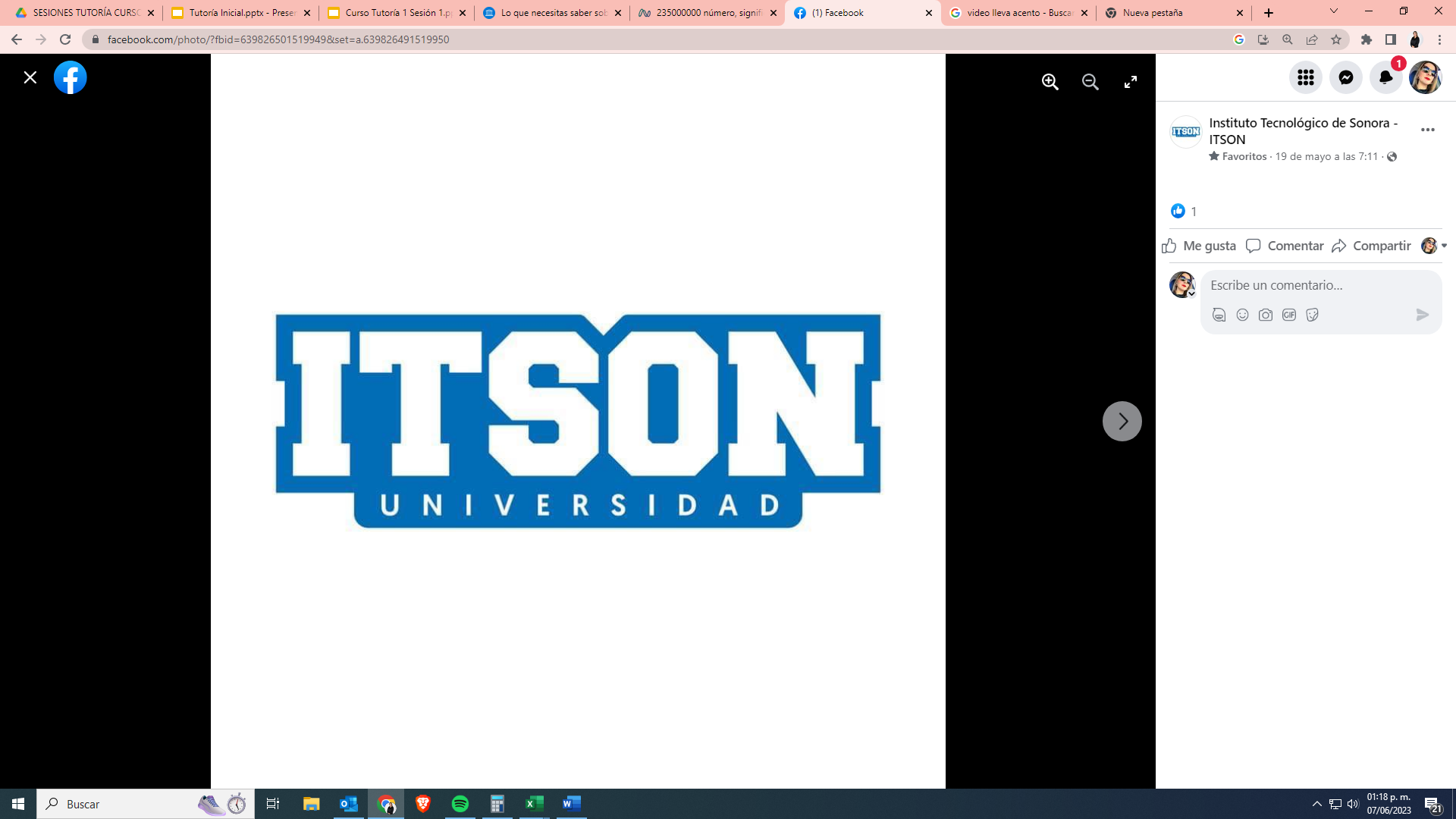 Bienvenido a tu primera semana de clases, éxito en tu primer semestre.
Recuerda que estoy para orientarte en tu proceso de integración a la universidad.
Instituto Tecnológico de Sonora - ITSON | Ciudad Obregón
Gracias!
CURSO DE TUTORÍA 1, PLAN 2023